Особенности формирования речевого творчества дошкольников
Подготовили презентацию воспитатель Группы №8,д/о 8      Рыбалтовская Н.Ю.
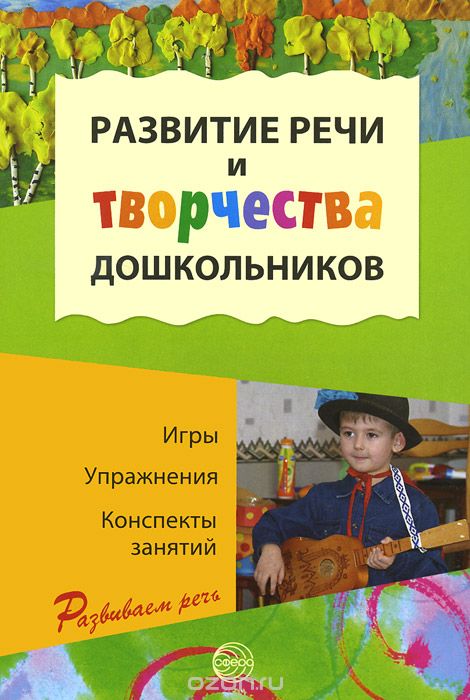 Значение формирования речевого творчества дошкольника
Давно установлено, что к старшему дошкольному возрасту проявляются существенные различия в уровне речи детей. Большие затруднения у детей вызывает подбор точных эпитетов, метафор для передачи эмоционального состояния, своего поведения и других людей, построение предложений разных видов.
Для устранения данных проблем существует множество приемов .
Активное использование в образовательном процессе произведений русского народного творчества: скороговорок потешек, пословиц ,поговорок
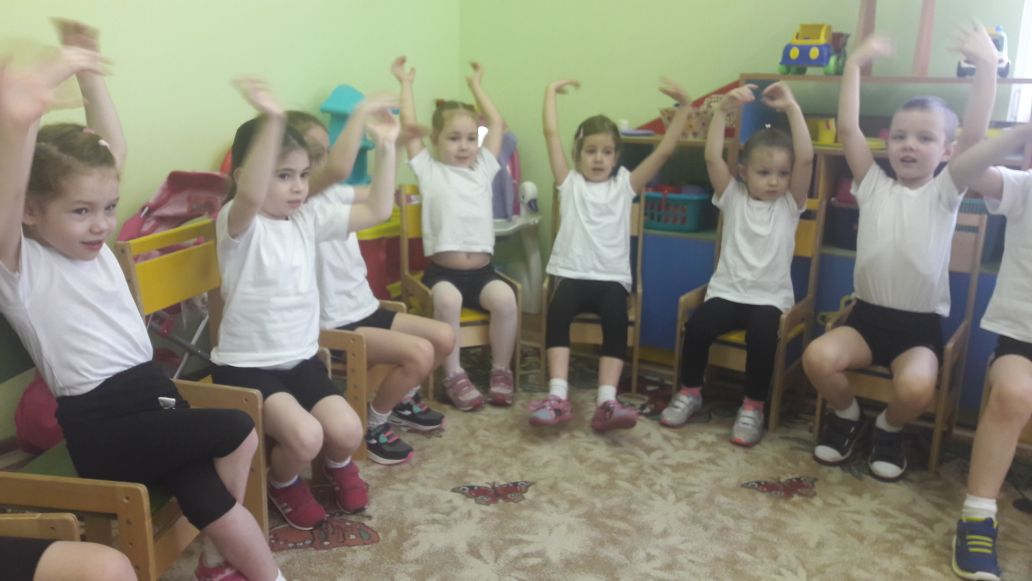 Организация проектов: «Юный сочинитель» и «Как рождается книга»
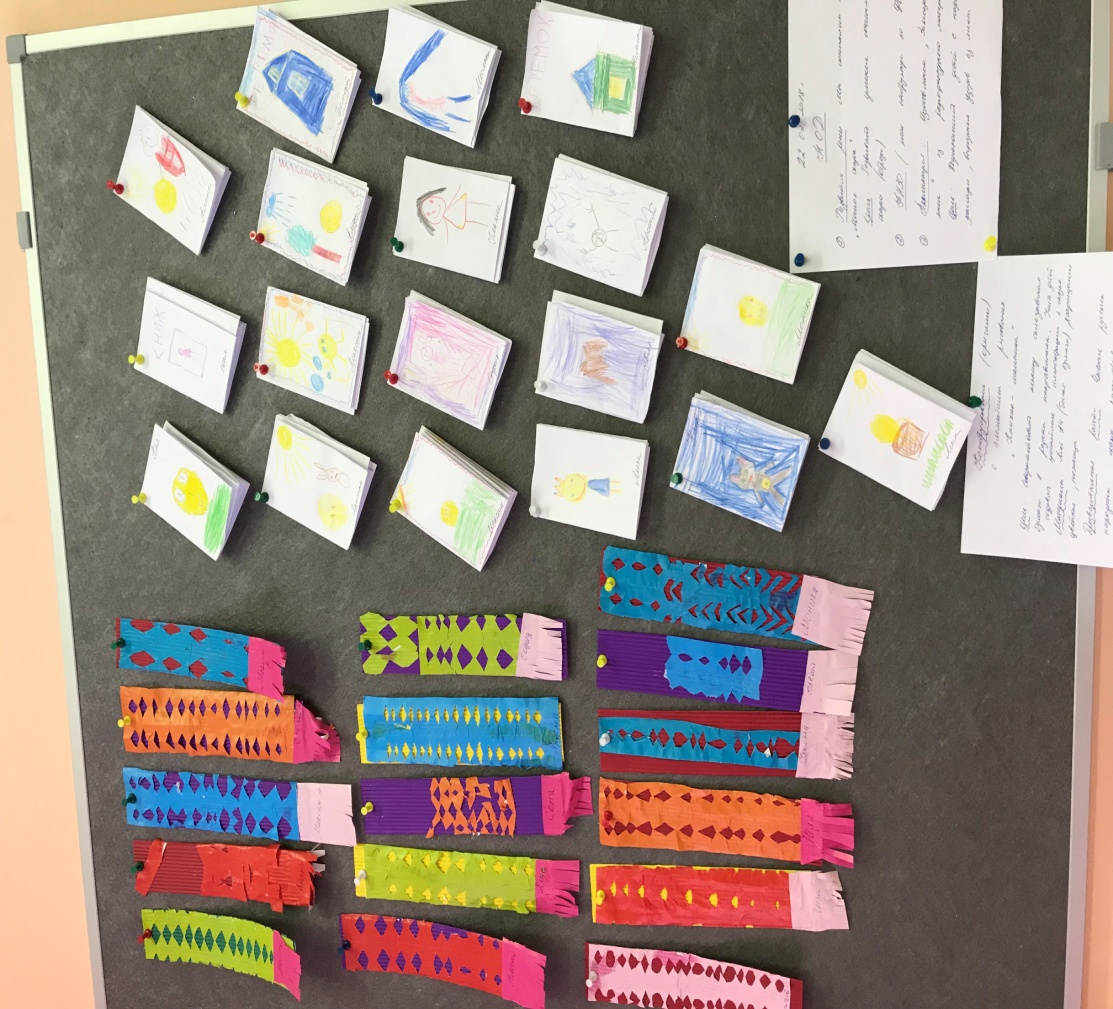 Организация конкурсов стихов «День поэзии»
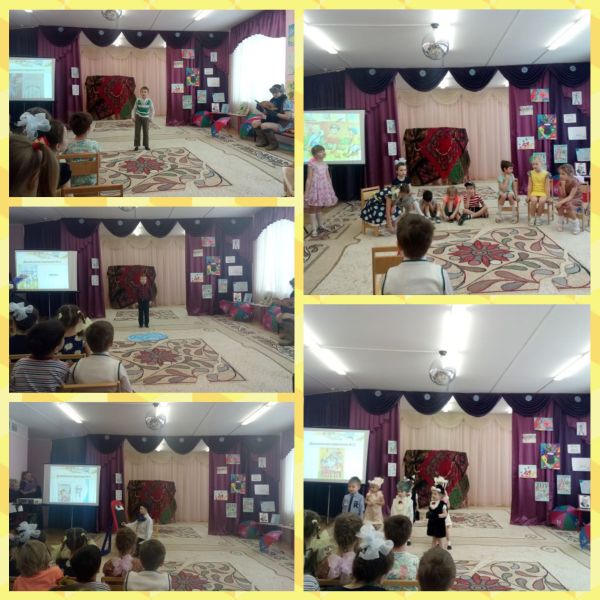 Проигрывание сюжетных народных игр, различных этюдов
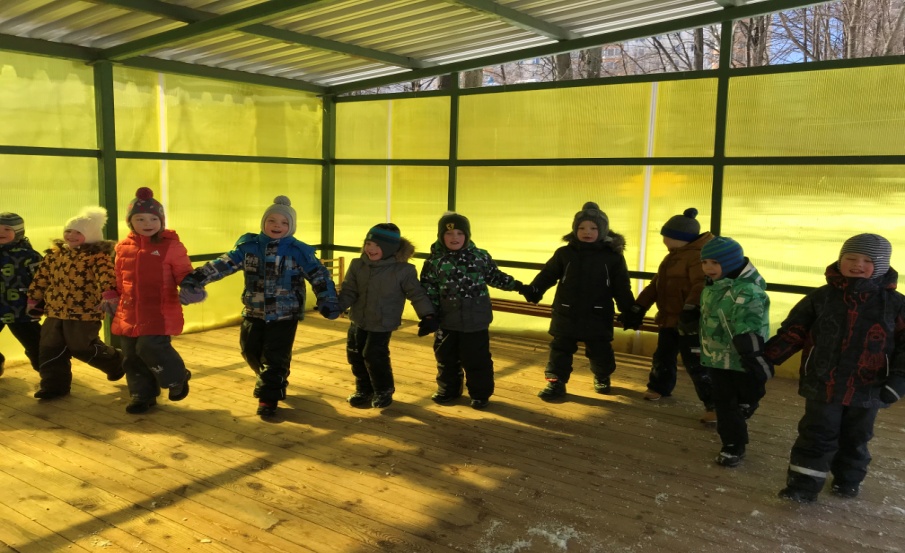 Придумывание сказок
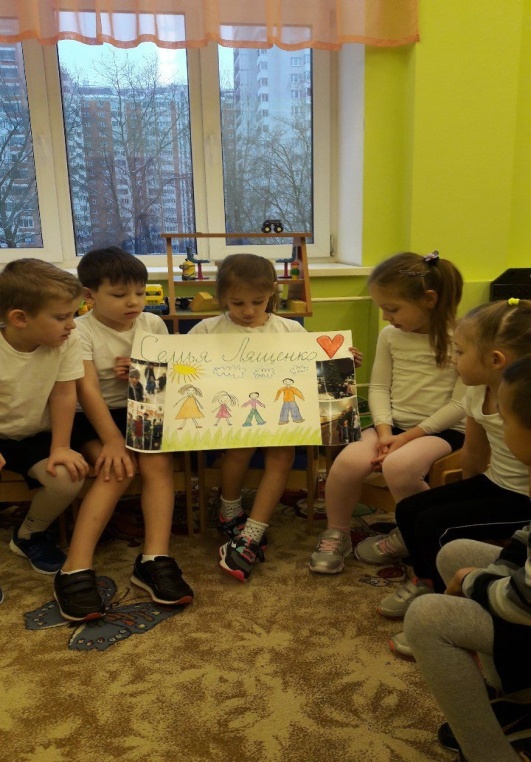 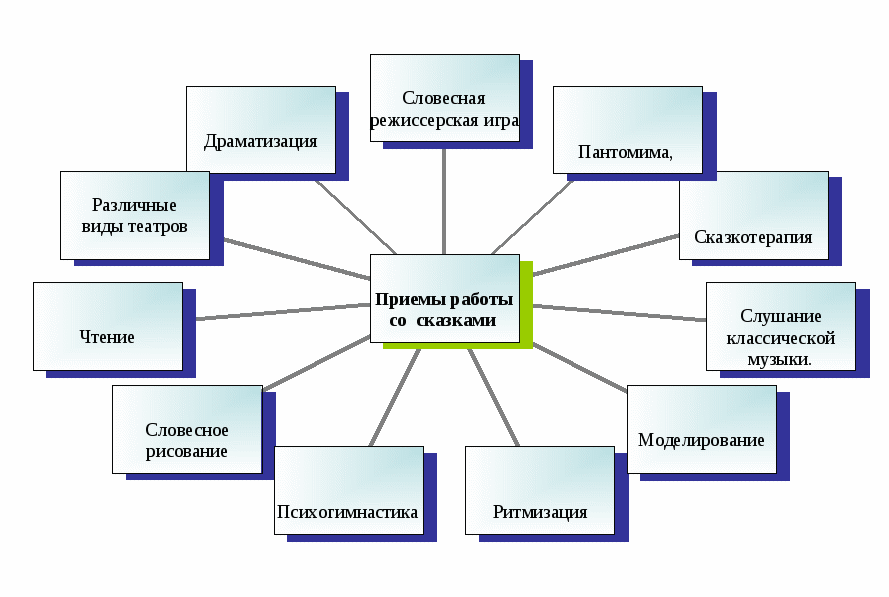 Оживление иллюстраций
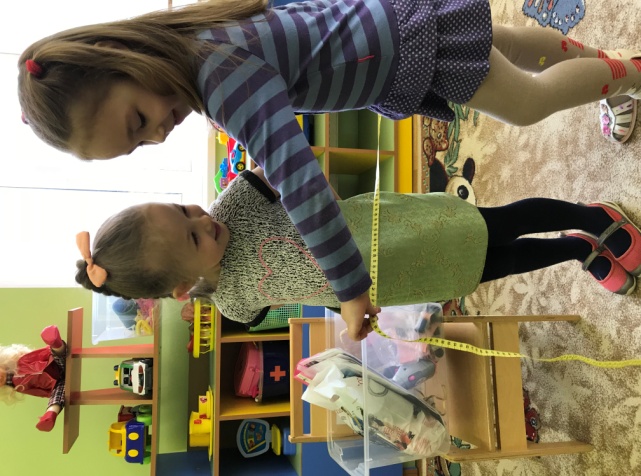 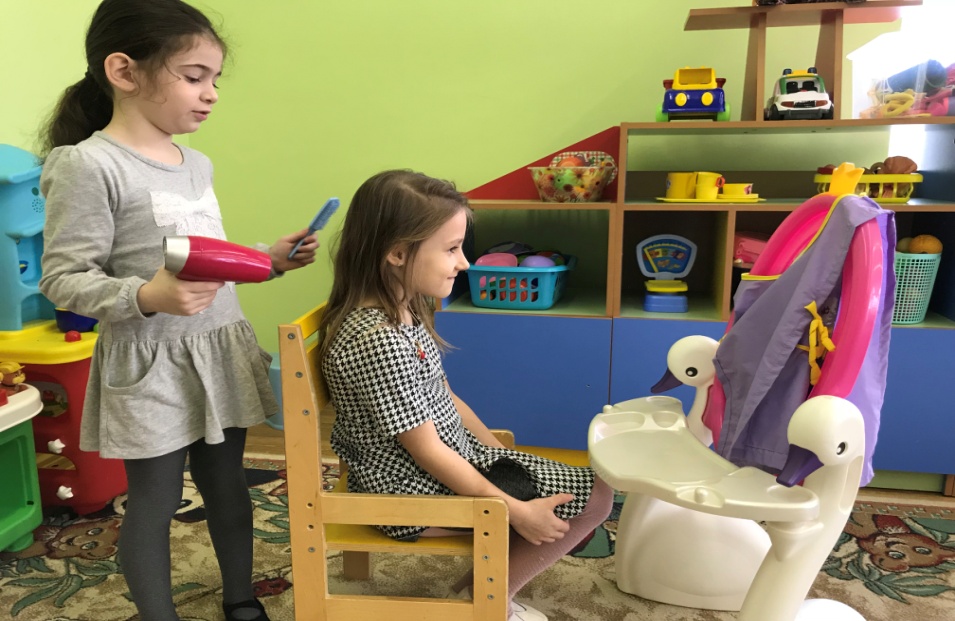 Описательный рассказ по репродукциям картин известных художников
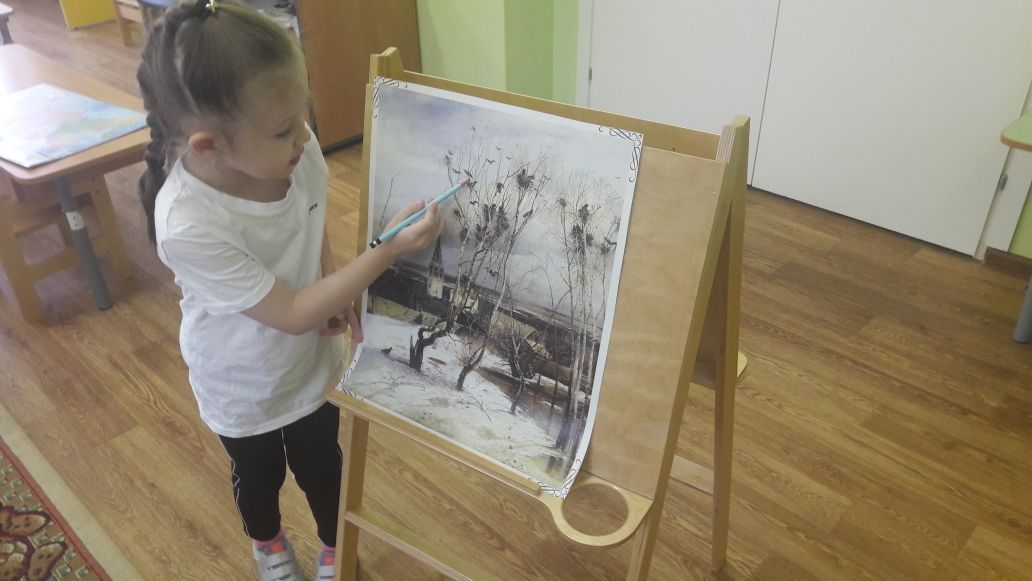 Средства и методы обучения речевому творчеству(иллюстрации и сюжетные картинки)
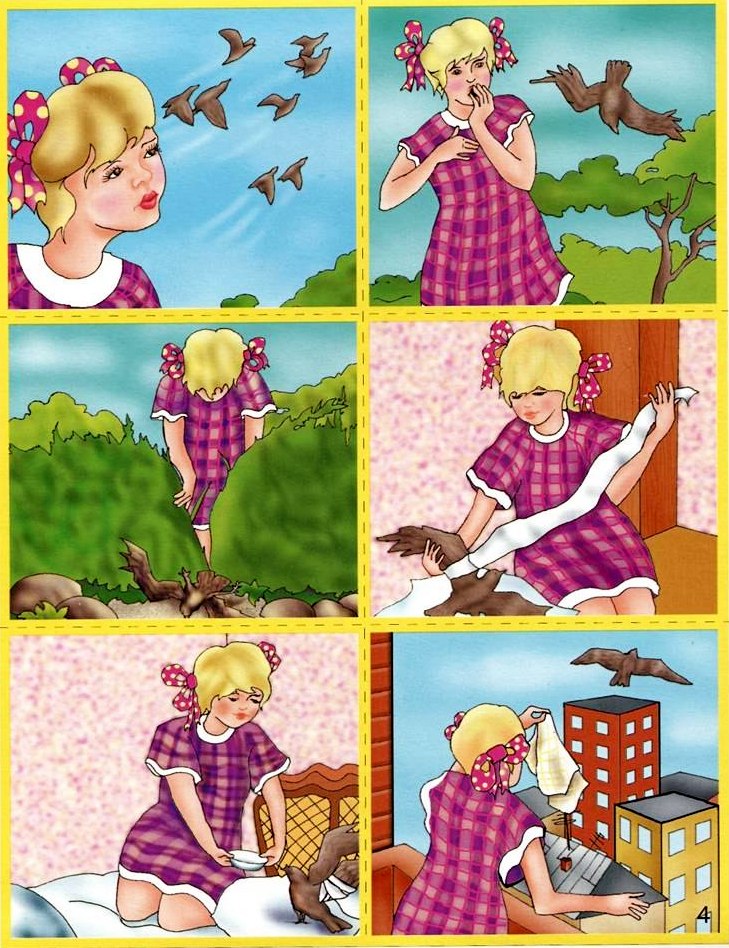 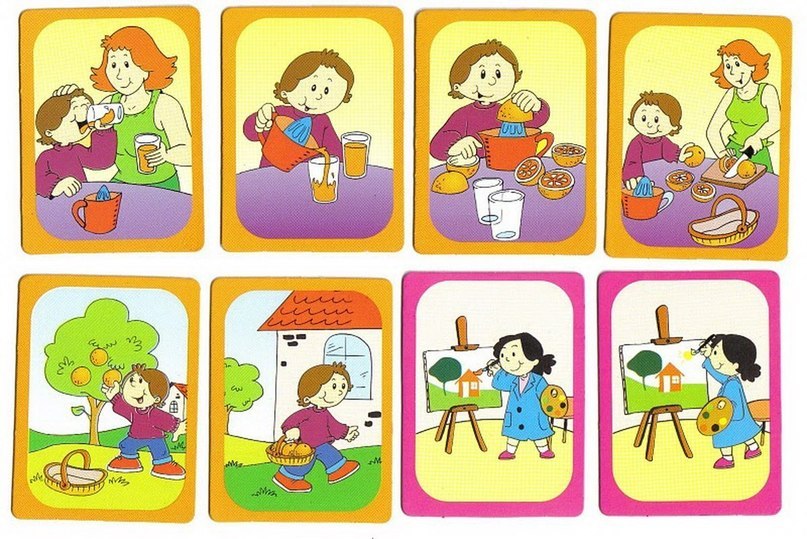 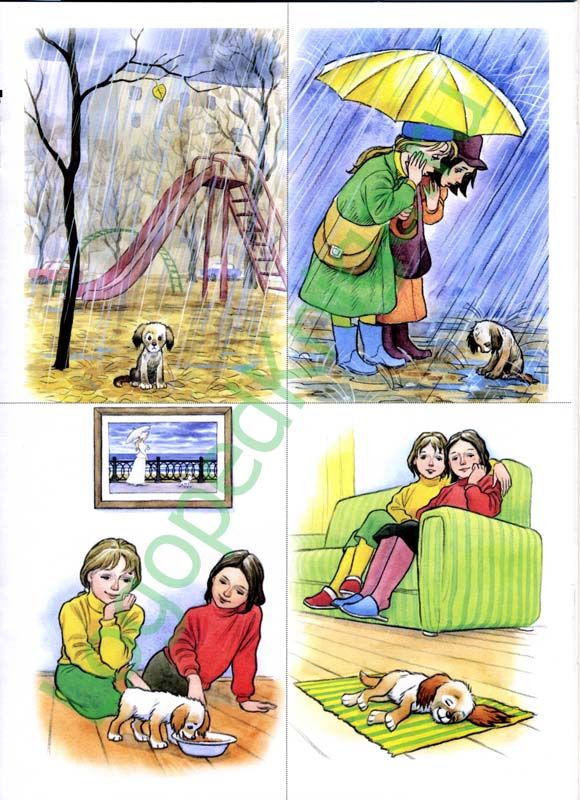 Подборки художественного слова физкультминуток,динамических пауз,этюдов
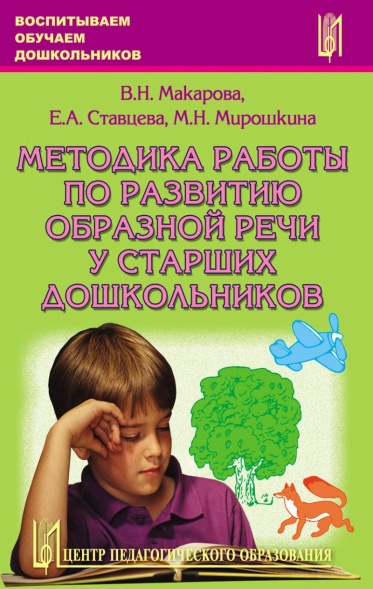 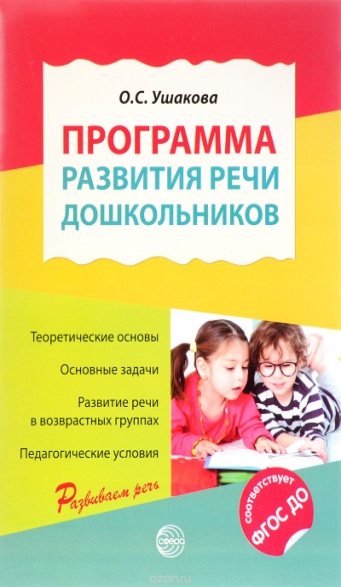 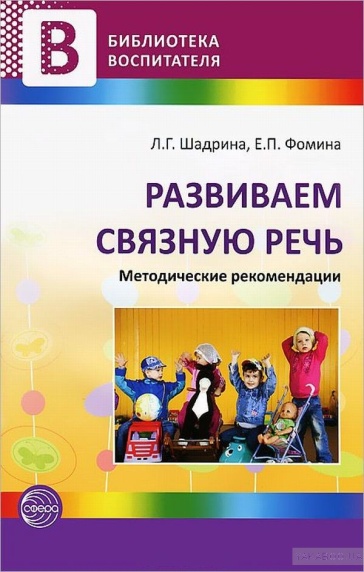 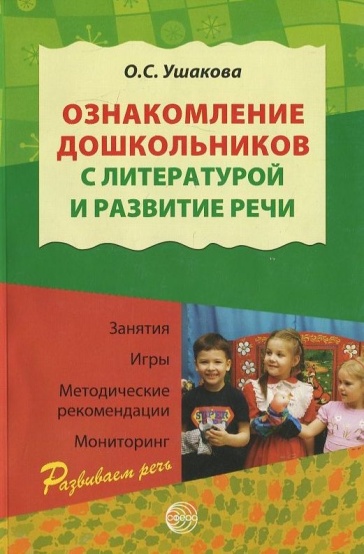 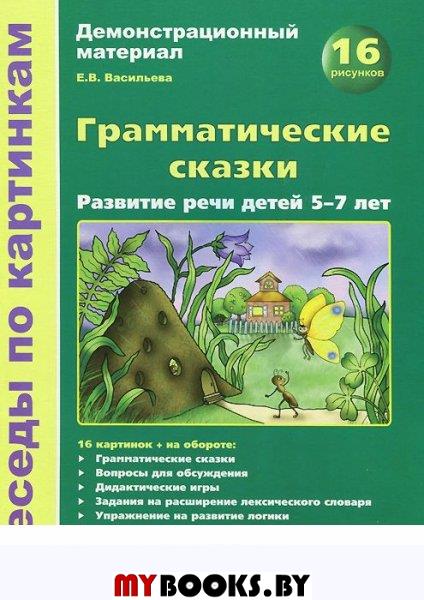 Создание уголка ряжения
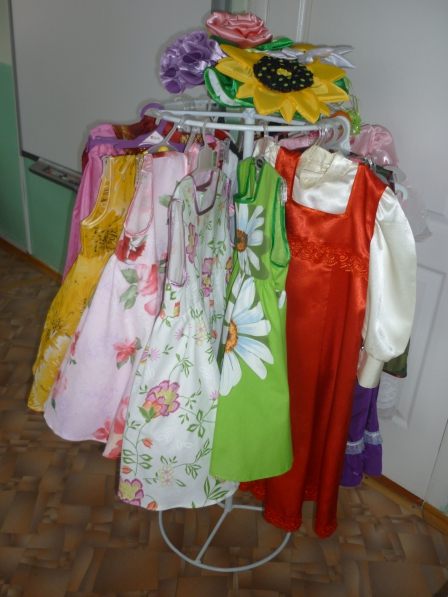 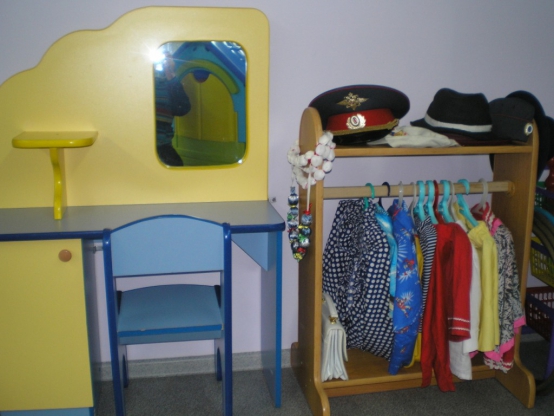 Создание сборника для детей ,родителей и педагогов «Литературная копилка»
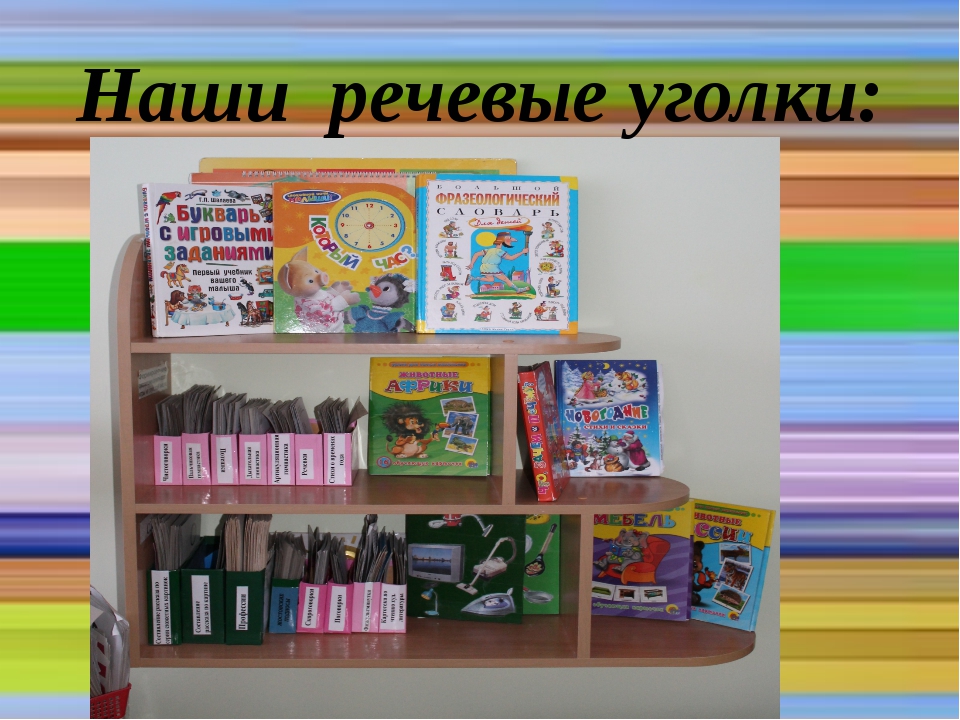 Все это является благоприятной средой, способствующей словесному творчеству
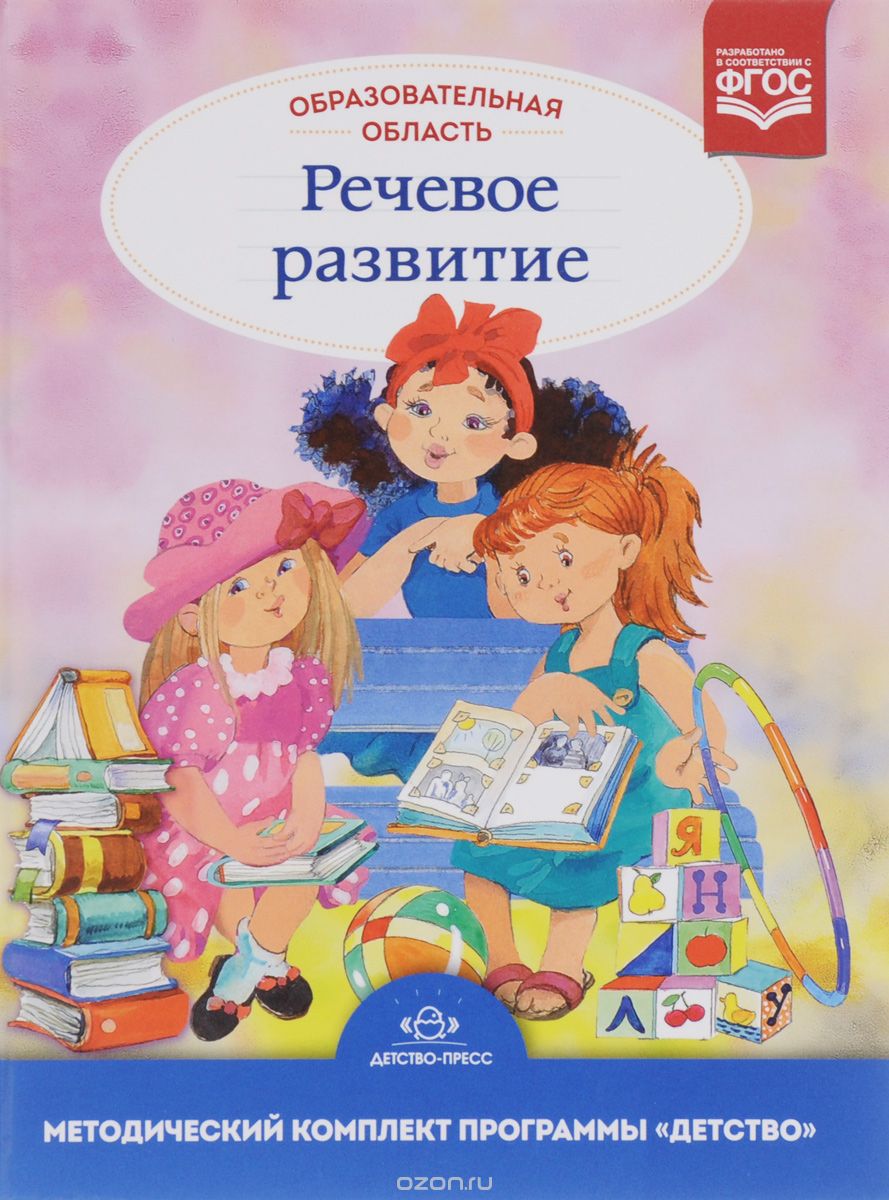 Спасибо за внимание!